Economía del carbono

TP N⁰ 6:

Reacción de Hill
Ecuación general de la fotosíntesis
Luz
6 CO2 + 6 H2O                C6H1206 + 6 O2
Cloroplasto
-Es una reacción endergónica: necesita un aporte externo de energía (luz) para ocurrir. 

- Es una reacción redox : el H2O se oxida (=cede electrones) a O2 y el CO2 se reduce (=acepta electrones) a hidrato de carbono.
Estructura del cloroplasto
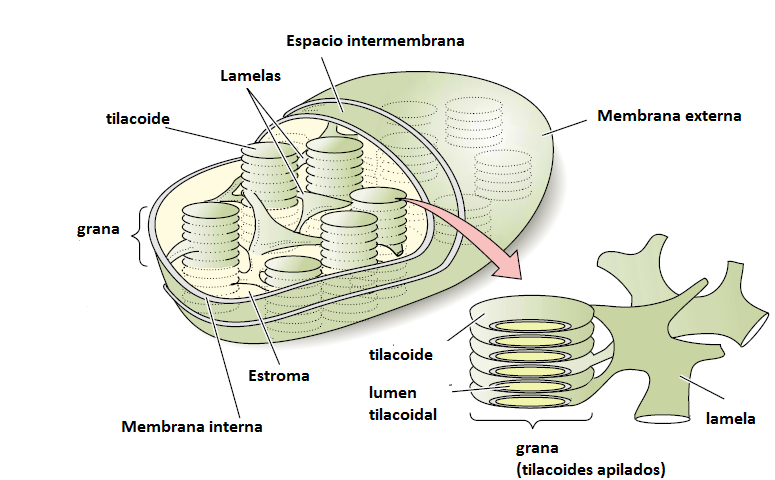 Taiz y Zeiger 2003
Etapas de la fotosíntesis en el cloroplasto:

 # Fase Fotoquímica (Tilacoides)

# Fase Bioquímica (Estroma)
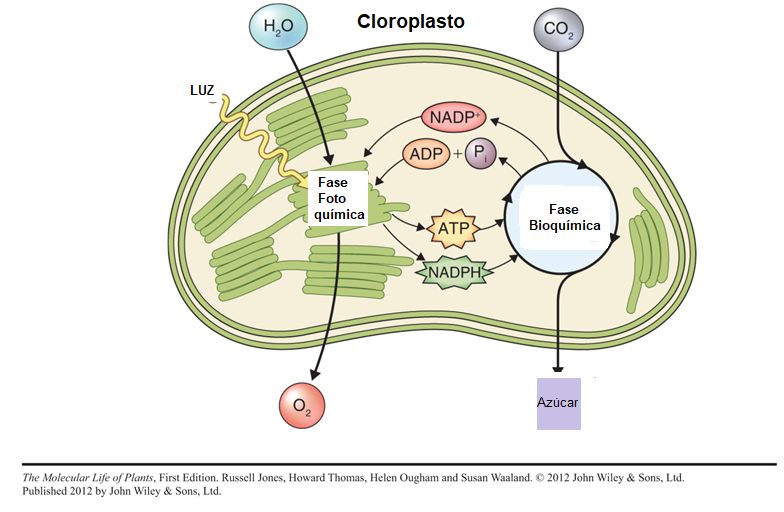 FOTOSISTEMA: formado por clorofilas y proteínas que absorben luz
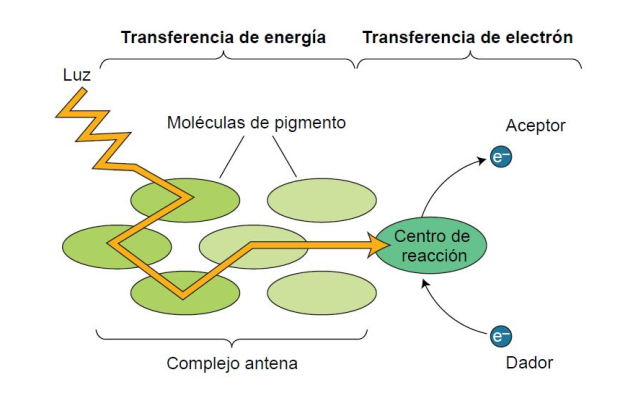 Taiz y Zeiger 2003
Cadena de transporte de electrones simplificada de la membrana tilacoidal entre el fotosistema II (PS2) y el fotosistema I (PSI): citocromo bf, plastoquinona (móvil) y plastocianina (móvil).
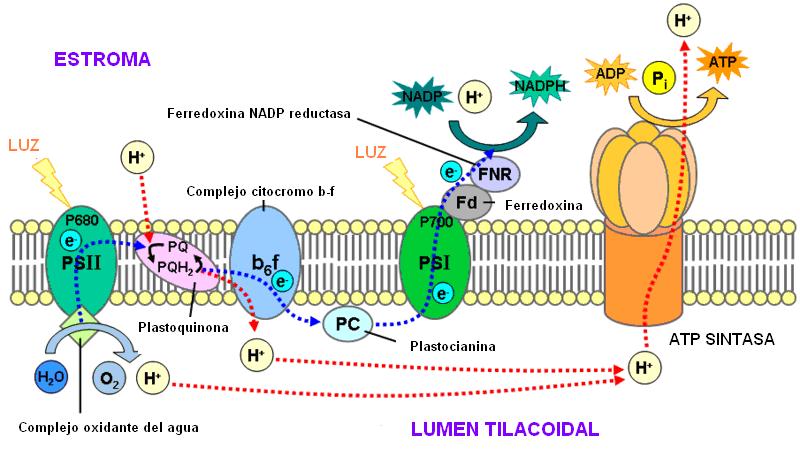 Etapa lumínica: Esquema Z de la fotosíntesis
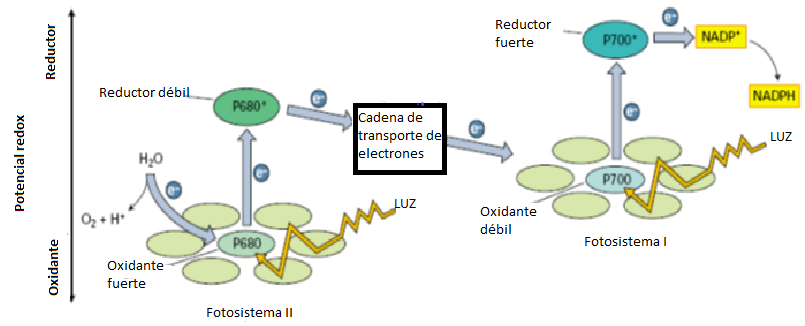 #Al absorber luz, el fotosistema II produce un oxidante fuerte (que oxida al agua) y un reductor débil (que reduce al fotosistema I).

#Al absorber luz, el fotosistema I produce un reductor fuerte (que reduce al NADP) y un oxidante débil (que oxida al fotosistema II).
Algunos componentes de la cadena de transporte de electrones bombean protones creando un gradiente entre el estroma y el lumen tilacoidal que impulsa la síntesis de ATP
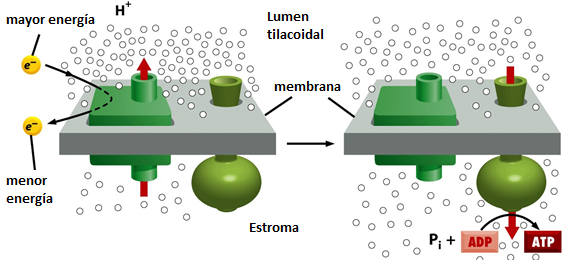 Figure 14-1  Molecular Biology of the Cell (© Garland Science 2008)
Algunas sustancias bloquean la cadena de transporte de electrones
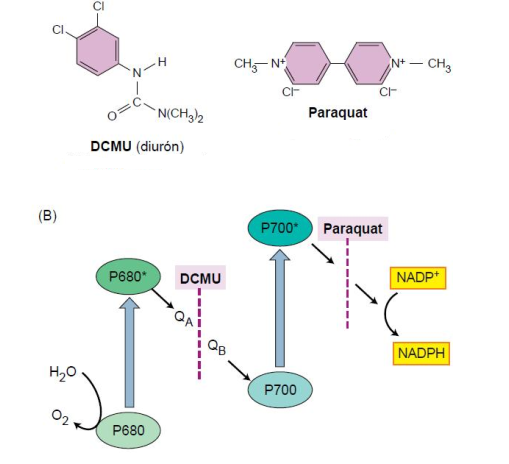 En 1937, Robert Hill demostró que una suspensión de cloroplastos aislados puede producir O2 en presencia de luz, si se suministra un compuesto oxidado capaz de aceptar los electrones procedentes de la fotólisis del agua. 

Estos aceptores artificiales de electrones reemplazan al aceptor natural: el NADP.

Hill demostró que el CO2 no participa directamente en la fase lumínica.
Reacción de Hill: Objetivo
Demostrar que una suspensión de cloroplastos aislados e iluminados reduce a un aceptor artificial de electrones (DCPIP)  y oxida al agua, liberando O2.
Luz
2 DCPIP + 2 H2O               2 DCPIPH2 + O2
Cloroplastos
Incoloro
(reducido)
AZUL (oxidado)
DCPIP: 2,6-diclorofenol-indofenol.
Materiales
-Minipimer
-Lámpara
- Mechero Bunsen
Vasos de precipitado, probetas y embudo
Pipetas y pipetas Pasteur de diferentes tamaños
Papel de aluminio
Gradillas y tubos de ensayo
Rotulador 
Malla de nylon para filtrar
Centrífuga refrigerada
Tubos de centrífuga
Solución de sacarosa 0,5 M
Solución de DCPIP 0,1%
Buffer de reacción pH 7
DCMU 
Hojas de acelga o espinaca
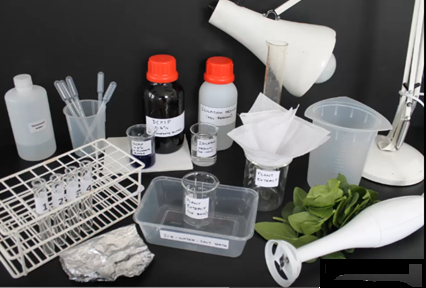 Obtención de la suspensión de cloroplastos: el procedimiento debe realizarse a 4°C.
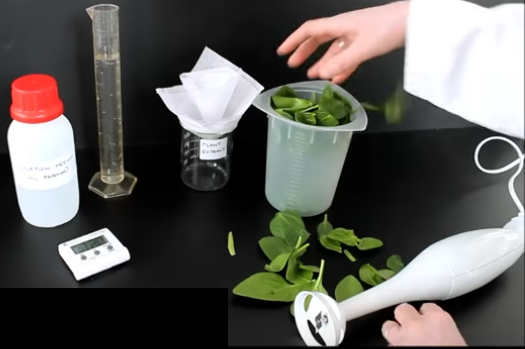 1. Se homogeneizan 10 g de hojas de espinaca en 50 ml de solución de sacarosa 0,5M a 4 °C, con minipimer durante 20 segundos.
Obtención de la suspensión de cloroplastos: el procedimiento debe realizarse a 4°C.
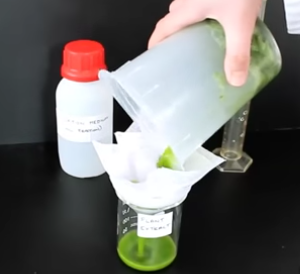 2. El homogeneizado se filtra (para eliminar los restos de mayor tamaño) con malla de nylon.
Tubos de centrífuga
Recipiente con hielo
3. El filtrado se transfiere a tubos de centrífuga. 
Se centrifuga a baja velocidad (600 rpm, 5 minutos, a 4°C) para precipitar células y restos de mayor tamaño que los cloroplastos. Se descarta el pellet y se transfiere el sobrenadante a un nuevo tubo.
Sobrenadante
Pellet
4. Se centrifuga a 3000 rpm, 5 minutos, a 4 °C. En el pellet queda una mezcla de cloroplastos intactos y tilacoides (liberados de cloroplastos rotos). 

5. Se descarta el sobrenadante y el pellet se resuspende en una solución buffer. Esta es la suspensión de cloroplastos con la que vamos a trabajar.
Se descarta el sobrenadante
Pellet resuspendido: suspensión de cloroplastos
Pellet
Para la reacción se preparan tubos de ensayo con los siguientes tratamientos:
1: Se colocan 2 ml de suspensión de cloroplastos en un tubo de ensayo y se calientan a ebullición en la llama del mechero. 

2: El tubo se cubre con papel de aluminio.
Los tubos se colocan en una gradilla y se iluminan durante 5 minutos, con una irradiancia igual o superior a 200 mmoles m-2 s-1.
1
2
3
4
5
#Cuando se agrega DCPIP, el tubo es de color azul.

#Si se ilumina el tubo y la reacción ocurre, el DCPIP se reduce y se vuelve incoloro, y el color azul desaparece.

#Este cambio de color se observa a simple vista y permite visualizar la reacción.
LUZ
DCPIP
oxidado
DCPIP
reducido
Los tubos se colocan en una gradilla y se iluminan durante 5 minutos, con una irradiancia igual o superior a 200 mmoles m-2 s-1.


Resultados para cada tubo luego de 5 minutos de iluminación
1
2
3
4
5
Los tubos se colocan en una gradilla y se iluminan durante 5 minutos, con una irradiancia igual o superior a 200 mmoles m-2 s-1.


Resultados para cada tubo luego de 5 minutos de iluminación
1
2
3
4
5
Completar el cuadro indicando si la reacción se produce en cada tubo (=si desaparece el color azul). Explicar por qué ocurre (o no) la reacción en cada tubo, en base a los tratamientos aplicados en cada caso.










2. ¿Por qué para obtener la suspensión de cloroplastos hay que trabajar a 4 °C?

3. ¿Cuál le parece que es la finalidad del tubo 5?
4. ¿Por qué se agrega una solución buffer a la reacción?

5. ¿Qué ocurriría con el tubo 2 si se quita el papel de aluminio?

6. ¿Cuál sería el mecanismo por el cual el DCMU actúa como herbicida?
En este TRABAJO PRACTICO la Reacción de Hill se evalúa en forma cualitativa (si ocurre o no).

La Reacción de Hill se puede determinar también en forma cuantitativa, midiendo la absorbancia del DCPIP a 590 nm con un espectrofotómetro.
Video de reacción de Hill.

https://www.youtube.com/watch?v=i9_h3TSIJzM


Los tratamientos que se analizan no son exactamente iguales a los de nuestro TP.

La parte que nos interesa es de 2.45 hasta 6.10.
Estos son los tratamientos del video, faltan los tratamientos de calor y de DCMU. ¿A qué tubo del video se verían similares estos tratamientos?
Antes de iluminar
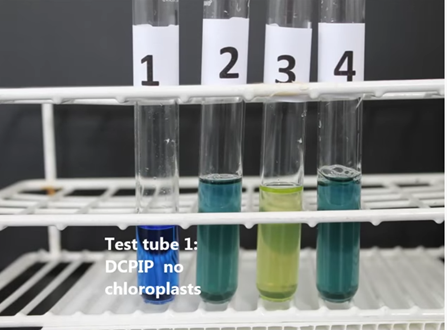 Después  de iluminar
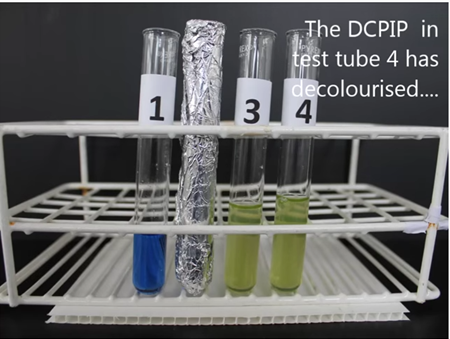 Desenvolviendo el tubo 2
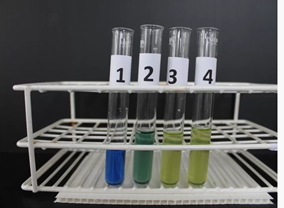